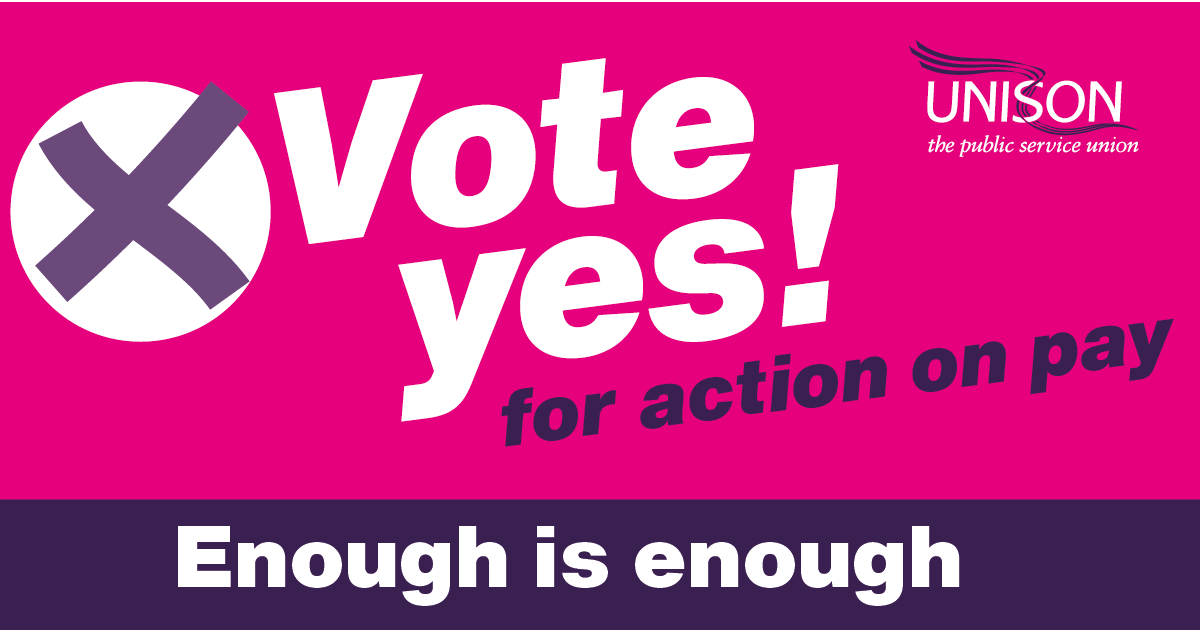 Council and school workers
unison.org.uk/LGpay
Why are UNISON local government members being balloted for strike action?
Local government pay has fallen in value by 25% since 2010
Council and school staff worked throughout the pandemic – providing services to keep our communities safe, clean and accessible
Why are UNISON local government members being balloted for strike action?
This year’s local government pay offer was for 1.75%* - with inflation at over 3%, this is a real terms pay cut
This offer was rejected by UNISON members, yet employers have refused to offer more.
*2.75% for those on SCP1
Who is being balloted?
Most members working in councils and schools in England, Wales and Northern Ireland (Scotland has its own arrangements)
If you receive a ballot paper, then we believe you are eligible to vote and take strike action
When is the ballot happening?
1-14 December 2021: You will receive your ballot paper in the post
10 January 2022: Last opportunity to request a replacement ballot
14 January 2022: We need to receive your ballot paper by this date
Why is UNISON balloting for strike action instead of negotiating with employers?
UNISON and other unions have continued speaking and meeting with employers
Even knowing we are balloting for strike action, they still say 1.75% is their final offer
How do I vote in the ballot?
You will receive a ballot in December asking if you are prepared to take strike action
It must arrive back by 14 January 2022
UNISON’s NJC Committee is recommending that members vote YES to strike action.
What if I don’t receive my ballot paper?
You should receive your ballot paper by 14 December 2021
If you do not, contact UNISONdirect before 12 noon on 10 January 2022
You can request a duplicate ballot paper online at unison.org.uk/myunison/welcome
What happens if members vote for industrial action?
If members vote for strike action (on a turnout of 50% or more) UNISON would aim to hold an initial day of strike action
It’s likely we’d need to take further strike action to secure an improved pay offer
How can I support the campaign?
Tell your colleagues about the ballot and why they must vote
If they are not UNISON members, they can still take part if they join by 3 January 2021
They can join online at join.unison.org.uk
What else can I do to support the campaign? 
Speak to your UNISON branch
Find a range of campaign materials at unison.org.uk/LGpay including leaflets, posters, graphics, digital materials and videos
Use our hashtags #VoteYes! and #EnoughisEnough on social media
Where can I find out more information?
For the latest information, resources and materials, please visit the campaign page:
unison.org.uk/LGpay
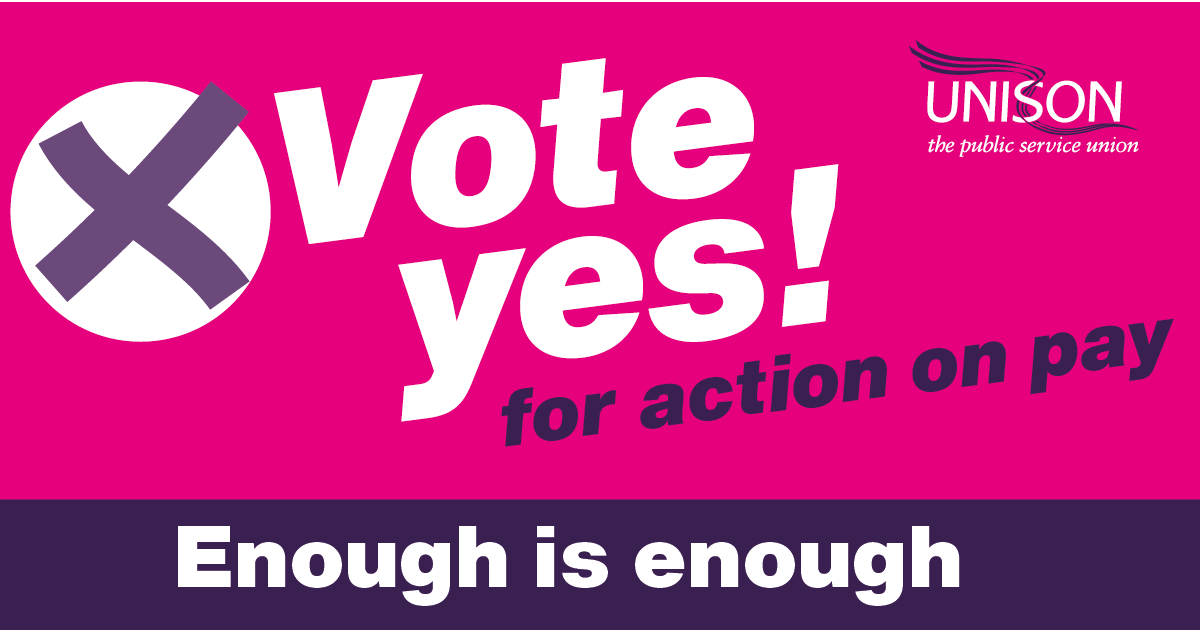 Council and school workers
unison.org.uk/LGpay